COURSE CATCHER 
Business Proposition 
Michael Biffen, Jane Kraus, John Kumpf, & Justin Teyssier
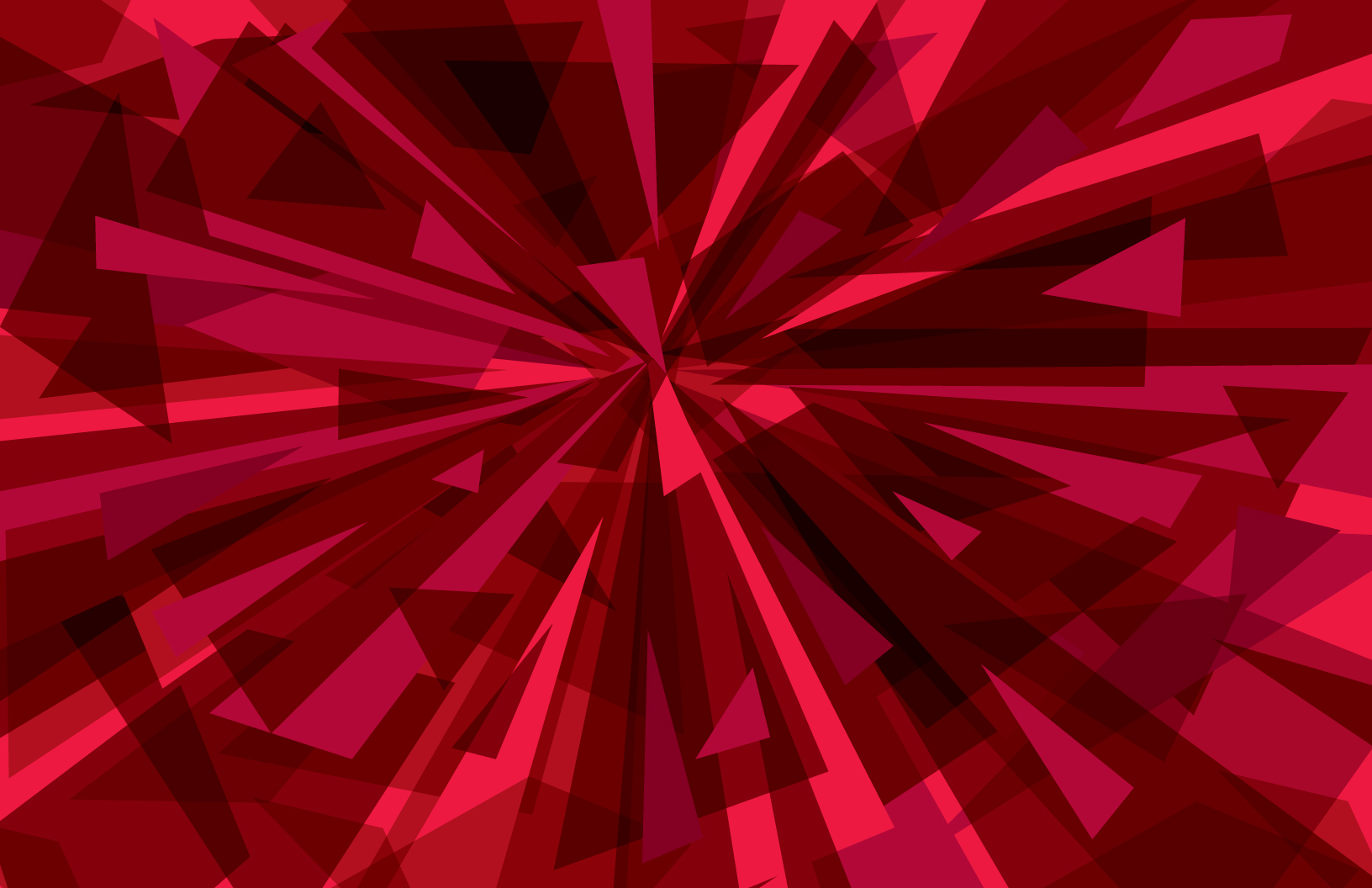 Value Proposition
A comprehensive academic solution combining degree auditing and academic planning for students and faculty.
Interactive & easy to understand audits
Collaborative planning
Increase graduation & retention rates
Improve University efficiency
[Speaker Notes: Interactive & easy to understand audits
Many tools (like DARS) are fairly difficult to understand
Course Catcher combines auditing with planning module to provide a student with their suggested “Path”
Collaborative planning
Advisors prepare suggested Paths and monitor student progress
Students can modify their Path while remaining confident they’re meeting academic requirements
Ensures accountability for both students and advisors
Increase graduation & retention rates
Enables students to choose courses & professors that align with their learning style
Keeps them on pace to Fly in 4
Improve university efficiency
Understand real course demand
Improve facility and faculty utilization
Satisfy student needs/wants]
Competitive Analysis
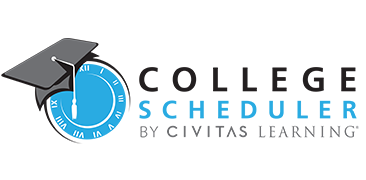 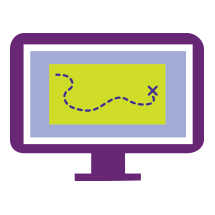 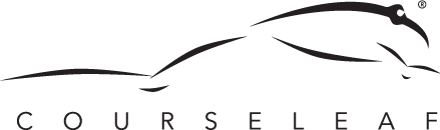 [Speaker Notes: WHERE COURSE CATCHER DIFFERS:

No researched competitor integrated course and professor reviews.  None of them even considered students’ professor or section preferences.]
Financial Analysis
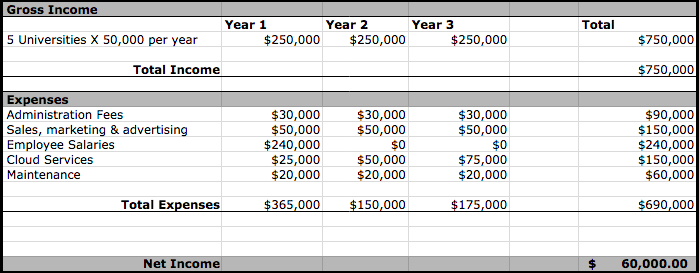 Prototype
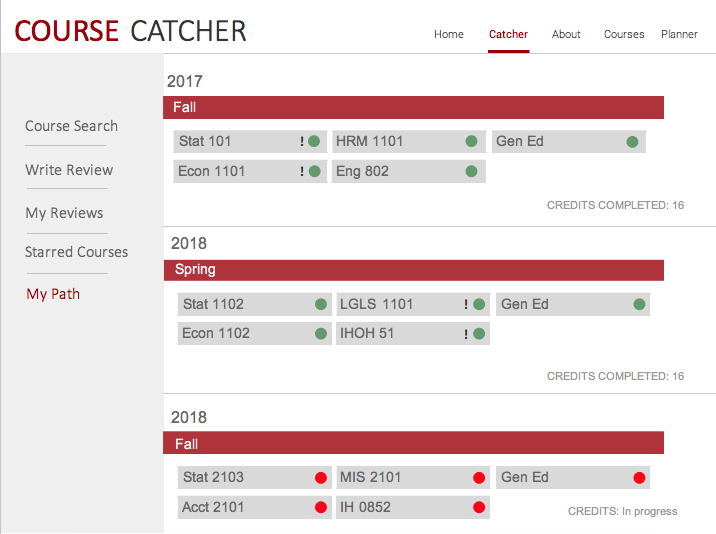 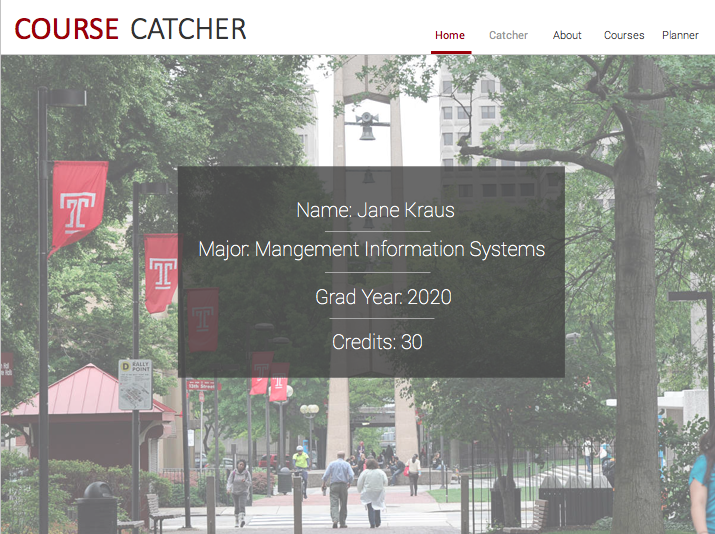 Home page
User’s Academic Path
Prototype
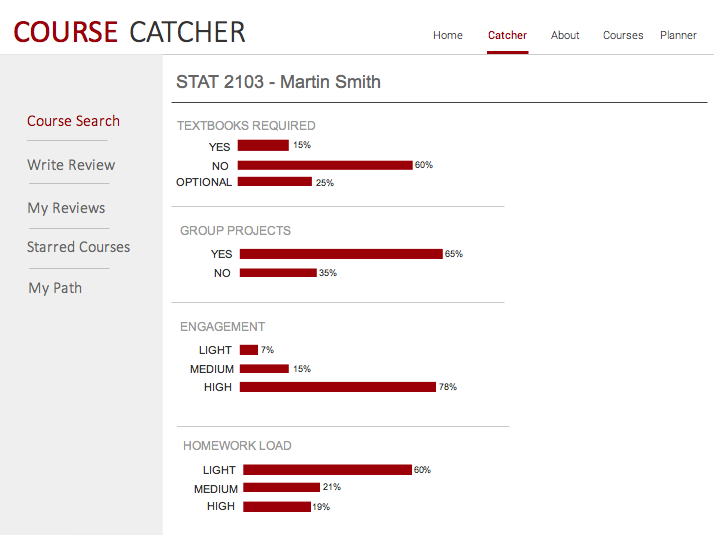 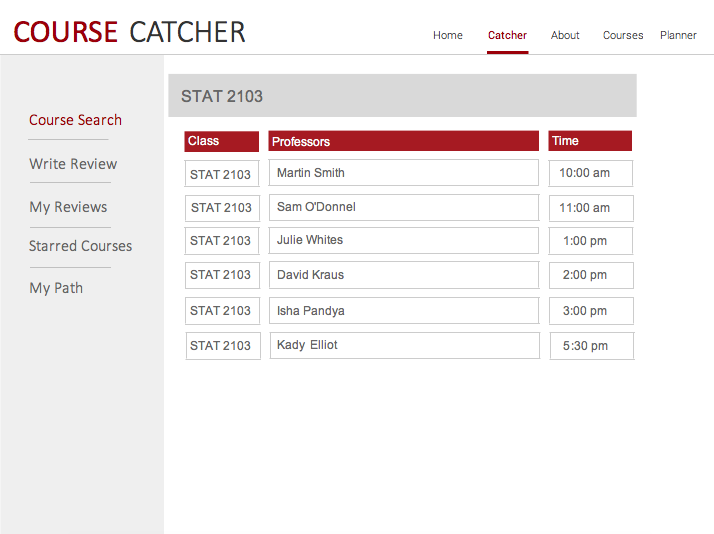 Course Info
Specific Course Search
Prototype
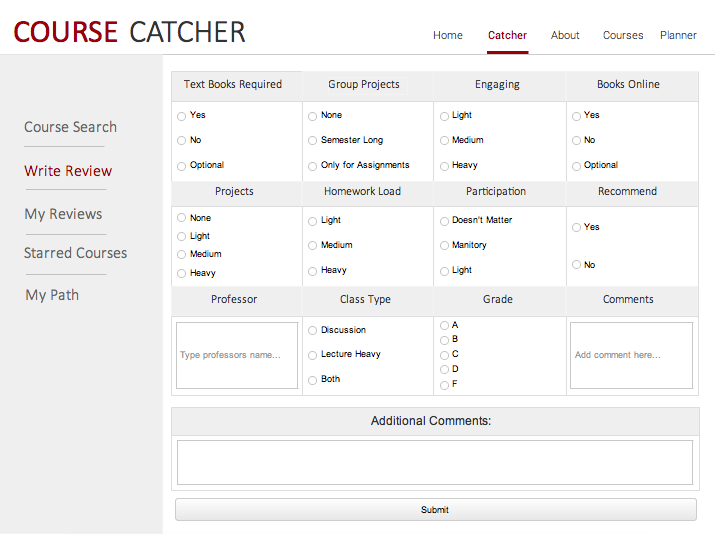 Review a Course